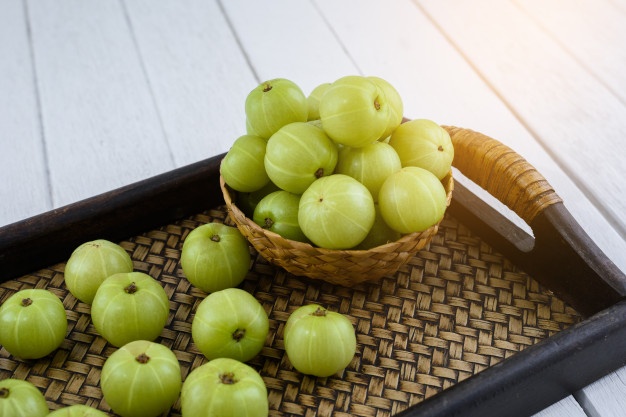 Global Market of Amla Hair Oil
Indian export Report
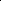 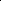 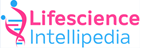 Contents
CHAPTER 1 EXECUTIVE SUMMARY
CHAPTER 2  HERBAL AMLA HAIR OIL- INDIAN EXPORT
Brand-wise Importing Countries of Amla Hair Oil
Brand-wise Importing Value of Amla Hair Oil
Brand-wise Top Markets
Top Countries As Per No. of Brands Imported
Continent Wise Total Number of Manufacturers
Europe is the major suppliers of Amla Herbal Hair Oil
Top Indian Brands (As per Value)
BONITA
PARACHUTE  
PAMIR
 SANA'S  
DABUR
Brand-wise Top Markets
United Arab Emirates  
United States  
Australia  
Germany  
Mauritius
Most Imported Brand
DABUR
PARACHUTE
BRAHMI
EMAMI
BAJAJ
Top Markets (As per Value):
United Arab Emirates 
Angola 
Pakistan 
Algeria 
Saudi Arabia .
All details available in embedded excel sheet